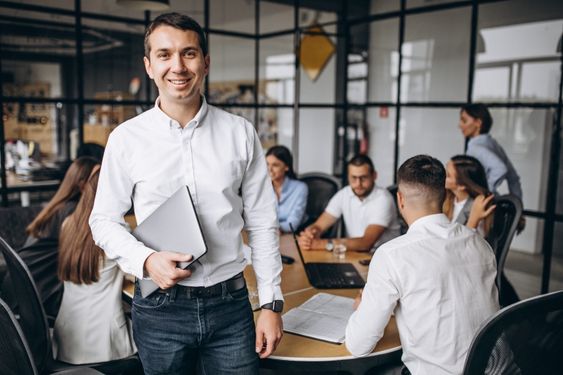 تم: ارائه تجاری
قالب پاورپوینت مدیریت بازرگانی
شامل ارائه خدمات شخصی در دریای ضروری است.
20begir.com
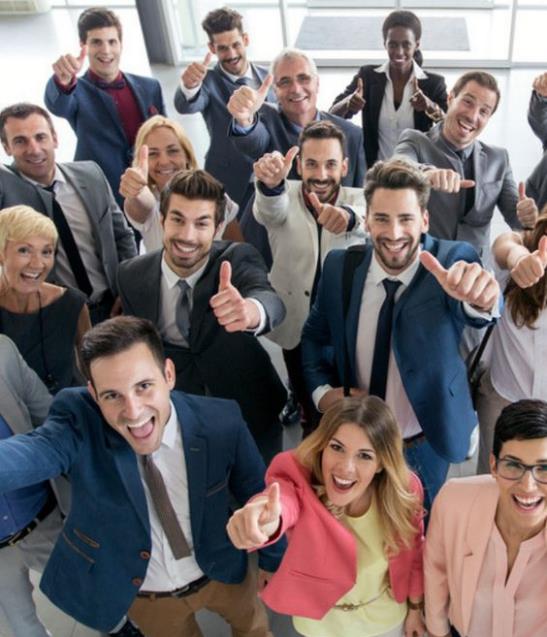 محتوا
متن نمونه
متن نمونه
متن نمونه
متن نمونه
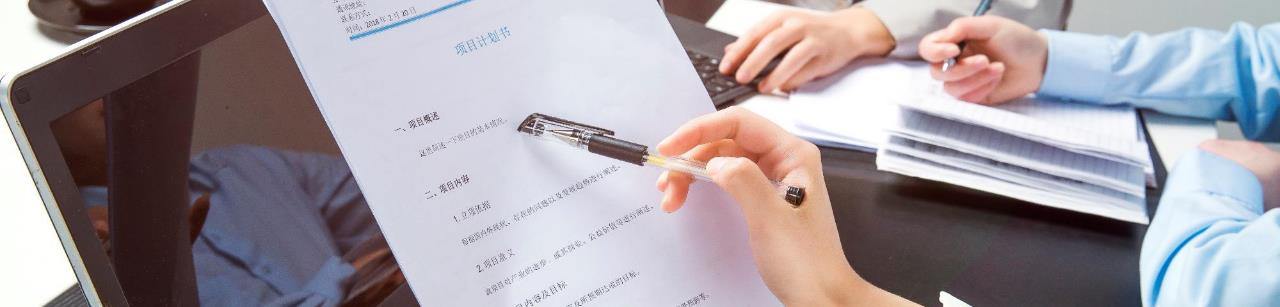 فهرست
1
2
3
4
متن عنوان را اضافه کنید
متن عنوان را اضافه کنید
متن عنوان را اضافه کنید
متن عنوان را اضافه کنید
ما قالب های پاورپوینت زیادی داریم که به طور خاص برای کمک به هر کسی طراحی شده است
ما قالب های پاورپوینت زیادی داریم که به طور خاص برای کمک به هر کسی طراحی شده است
ما قالب های پاورپوینت زیادی داریم که به طور خاص برای کمک به هر کسی طراحی شده است
ما قالب های پاورپوینت زیادی داریم که به طور خاص برای کمک به هر کسی طراحی شده است
متن عنوان را اضافه کنید
متن عنوان را اضافه کنید
متن عنوان را اضافه کنید
متن عنوان را اضافه کنید
برای افزودن محتوا، محتوای مطابق با عنوان اینجا را کلیک کنید.
برای افزودن محتوا، محتوای مطابق با عنوان اینجا را کلیک کنید.
برای افزودن محتوا، محتوای مطابق با عنوان اینجا را کلیک کنید.
برای افزودن محتوا، محتوای مطابق با عنوان اینجا را کلیک کنید. اینجا را کلیک کنید تا محتوا را اضافه کنید، محتوا مطابق با عنوان باشد. ，برای افزودن محتوا، محتوا برای مطابقت با عنوان، اینجا را کلیک کنید. برای افزودن محتوا، محتوای مطابق با عنوان اینجا را کلیک کنید. برای افزودن محتوا، محتوای مطابق با عنوان اینجا را کلیک کنید. برای افزودن محتوا، محتوای مطابق با عنوان اینجا را کلیک کنید. .
متن عنوان را اضافه کنید
1
برای افزودن محتوا، محتوای مطابق با عنوان اینجا را کلیک کنید.
بخش اول
تم 1
می توانید اطلاعات را به ستون ها تقسیم کنید.
  "این نمونه ای از متن در دو ستون است."
این یک متن نمونه است. در این پاراگراف ها ایده های مبحث 1 را خلاصه کنید. به یاد داشته باشید که اسلایدها کمک بصری برای ارائه شما هستند، به همین دلیل باید مختصر باشند.
این یک متن نمونه است. در این پاراگراف ها ایده های مبحث 1 را خلاصه کنید. به یاد داشته باشید که اسلایدها کمک بصری برای ارائه شما هستند، به همین دلیل باید مختصر باشند.
تم 2
این یک متن نمونه است. در این پاراگراف ها ایده های مبحث 2 را خلاصه کنید. به خاطر داشته باشید که اسلایدها کمک بصری برای ارائه شما هستند، به همین دلیل باید مختصر باشند.
می توانید اطلاعات را به ستون ها تقسیم کنید.
  "این نمونه ای از متن در سه ستون است."
تم 3
ایده ج
ایده ب
ایده الف
این یک متن نمونه است. در این پاراگراف ها ایده های مبحث 3 را خلاصه کنید. به خاطر داشته باشید که اسلایدها کمک بصری برای ارائه شما هستند، به همین دلیل باید مختصر باشند.
این یک متن نمونه است. در این پاراگراف ها ایده های مبحث 3 را خلاصه کنید. به خاطر داشته باشید که اسلایدها کمک بصری برای ارائه شما هستند، به همین دلیل باید مختصر باشند.
این یک متن نمونه است. در این پاراگراف ها ایده های مبحث 3 را خلاصه کنید. به خاطر داشته باشید که اسلایدها کمک بصری برای ارائه شما هستند، به همین دلیل باید مختصر باشند.
مشاوران ما
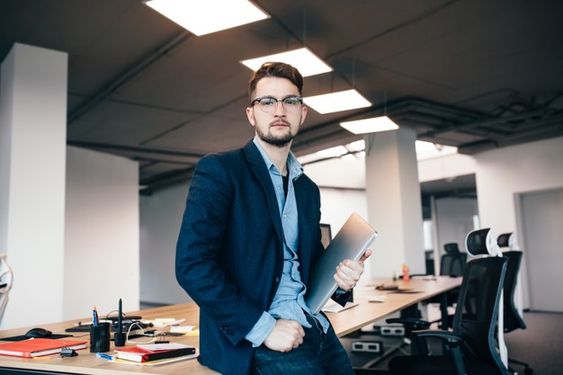 قالب پاورپوینت مدیریت بازرگانی
می توانید تصویر روی صفحه را با تصویر خود جایگزین کنید
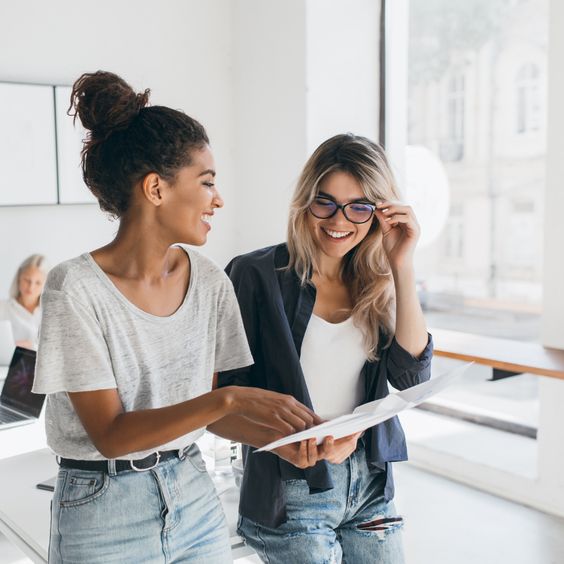 تم 4
این یک متن نمونه است. در این پاراگراف ها ایده های مبحث 4 را خلاصه کنید. به خاطر داشته باشید که اسلایدها کمک بصری برای ارائه شما هستند، به همین دلیل باید مختصر باشند.
متن عنوان را اضافه کنید
متن عنوان را اضافه کنید
متن عنوان را اضافه کنید
برای افزودن محتوا، محتوای مطابق با عنوان اینجا را کلیک کنید.
برای افزودن محتوا، محتوای مطابق با عنوان اینجا را کلیک کنید.
متن عنوان را اضافه کنید
متن عنوان را اضافه کنید
برای افزودن محتوا، محتوای مطابق با عنوان اینجا را کلیک کنید.
برای افزودن محتوا، محتوای مطابق با عنوان اینجا را کلیک کنید.
متن عنوان را اضافه کنید
متن عنوان را اضافه کنید
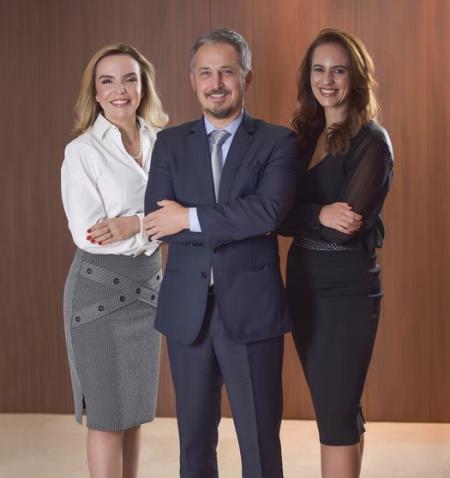 برای افزودن محتوا، محتوای مطابق با عنوان اینجا را کلیک کنید. برای افزودن محتوا، محتوای مطابق با عنوان اینجا را کلیک کنید.
متن عنوان را اضافه کنید
برای افزودن محتوا، محتوای مطابق با عنوان اینجا را کلیک کنید. برای افزودن محتوا، محتوای مطابق با عنوان اینجا را کلیک کنید.
متن عنوان را اضافه کنید
برای افزودن محتوا، محتوای مطابق با عنوان اینجا را کلیک کنید. برای افزودن محتوا، محتوای مطابق با عنوان اینجا را کلیک کنید.
متن عنوان را اضافه کنید
متن عنوان را اضافه کنید
متن عنوان را اضافه کنید
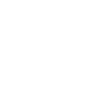 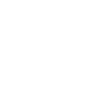 برای افزودن محتوا، محتوای مطابق با عنوان اینجا را کلیک کنید.
برای افزودن محتوا، محتوای مطابق با عنوان اینجا را کلیک کنید.
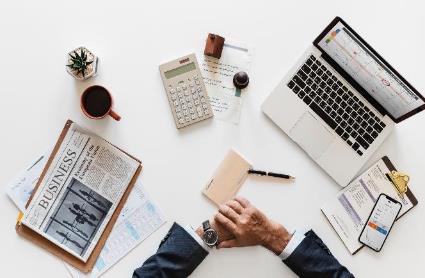 متن عنوان را اضافه کنید
برای افزودن محتوا، محتوای مطابق با عنوان اینجا را کلیک کنید. برای افزودن محتوا، محتوای مطابق با عنوان اینجا را کلیک کنید. برای افزودن محتوا، محتوای مطابق با عنوان اینجا را کلیک کنید.
متن عنوان را اضافه کنید
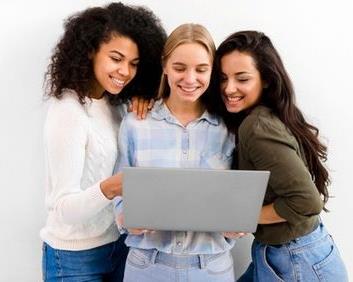 برای افزودن محتوا، محتوای مطابق با عنوان اینجا را کلیک کنید.
برای افزودن محتوا، محتوای مطابق با عنوان اینجا را کلیک کنید.
برای افزودن محتوا، محتوای مطابق با عنوان اینجا را کلیک کنید.
متن عنوان را اضافه کنید
2
برای افزودن محتوا، محتوای مطابق با عنوان اینجا را کلیک کنید.
بخش دوم
02
قالب پاورپوینت مدیریت بازرگانی
در صورت نیاز می توانید زیرنویسی را در اینجا وارد کنید
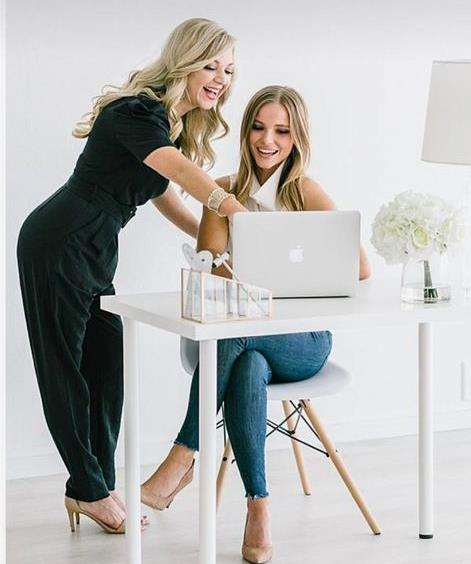 نتیجه گیری و/یا توصیه ها
نتایج تحقیق خود را ترکیب کنید.
آنچه را که از موضوعات مورد بحث استنتاج می شود، خلاصه کنید.
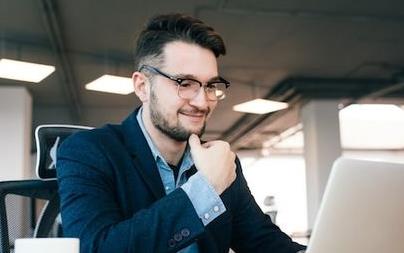 متشکرم!!
بخش سوال
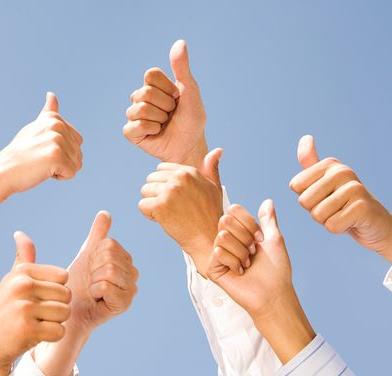 به نظر می رسد این متن مهم است ...
قالب پاورپوینت مدیریت بازرگانی با تم ارائه تجاری قابل ویرایش می باشد.
منابع:
مجموعه آیکون های کاملاً قابل ویرایش: A
مجموعه آیکون های کاملاً قابل ویرایش: B
مجموعه آیکون های کاملاً قابل ویرایش: C
از منابع گرافیکی قابل ویرایش ما استفاده کنید...
شما به راحتی می توانید اندازه این منابع را بدون از دست دادن کیفیت تغییر دهید. برای تغییر رنگ، کافی است منبع را از حالت گروه خارج کنید و روی شی ای که می خواهید تغییر دهید کلیک کنید. سپس روی سطل رنگ کلیک کرده و رنگ مورد نظر خود را انتخاب کنید. وقتی کارتان تمام شد، منبع را دوباره گروه بندی کنید.
اینفوگرافیک ممتاز
متن 2
متن 3
متن 1
قالب پاورپوینت مدیریت قابل ویرایش می باشد
قالب پاورپوینت مدیریت قابل ویرایش می باشد
عنوان را اینجا اضافه کنید
2016
2017
2018
2019
2020
قالب پاورپوینت مدیریت قابل ویرایش می باشد
قالب پاورپوینت مدیریت قابل ویرایش می باشد
قالب پاورپوینت مدیریت قابل ویرایش می باشد
متن 4
متن 5
متن 6
اینفوگرافیک ممتاز
75%
قالب پاورپوینت مدیریت قابل ویرایش می باشد
75%
قالب پاورپوینت مدیریت قابل ویرایش می باشد
عنوان 1
قالب پاورپوینت مدیریت قابل ویرایش می باشد
قالب پاورپوینت مدیریت قابل ویرایش می باشد
انواع جدولها و نمودارها:
جدولهای و نمودار
FEBRUARY
JANUARY
MARCH
APRIL
PHASE 1
Task 1
FEBRUARY
MARCH
APRIL
MAY
JUNE
JANUARY
Task 2
PHASE 1
Task 1
Task 2
PHASE 2
Task 1
Task 2
انواع نمودارهای خلاقانه:
انواع نمودارهای خلاقانه:
نمادها
مجموعه آیکون های اجتماعی